May 2019
HARQ Simulation Results
Date: 2019-05-09
Authors:
Slide 1
Ron Porat (Broadcom)
May 2019
Abstract
Provide simulation results and thoughts on HARQ
Slide 2
Ron Porat (Broadcom)
May 2019
Simulation Methodology
11nD channel with LDPC coding 
MIMO configurations studied based on practical configurations with an MMSE receiver:
2x2 SU with BF and Nss=2
4x2 SU with BF and Nss=2
4x2 MU-MIMO with Nss=2 for one user and Nss=1 to another
Performance assumes CW based errors and re-transmission
HARQ CC and ARQ use all QAM sizes and current code rate combinations possible 
HARQ Incremental Redundancy (IR) -  assumes two re-transmissions 
Two sets of results:
MCS chosen based on known long term SNR (not instantaneous)
MCS chosen with uniform instantaneous SNR feedback error within +/-5dB 
This is an example based on field measurements showing a difference between the reporting of SNR feedback of  vendors 
Alternate LDPC tone mapping between successive transmissions to capture diversity gain
Results show Goodput [bits/s/Hz/spatial stream].
Slide 3
Ron Porat (Broadcom)
May 2019
First set: SU BF Results
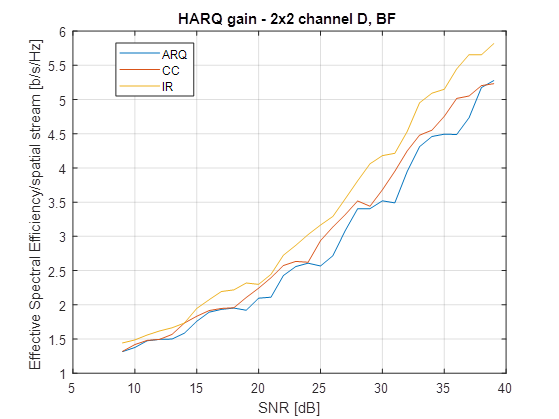 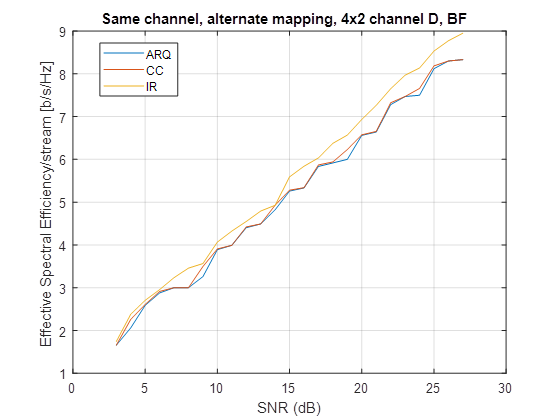 Slide 4
Ron Porat (Broadcom)
May 2019
Second set: SU/MU-MIMO Results with +/-5dB SNR FB error
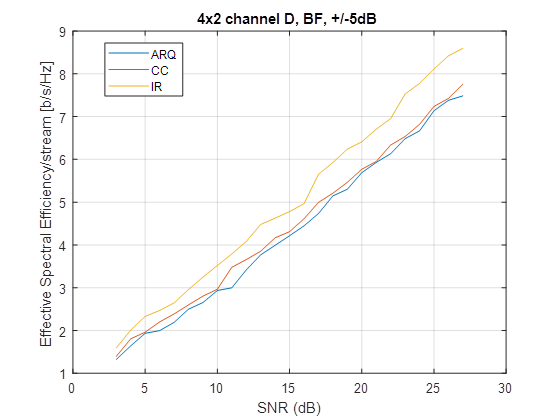 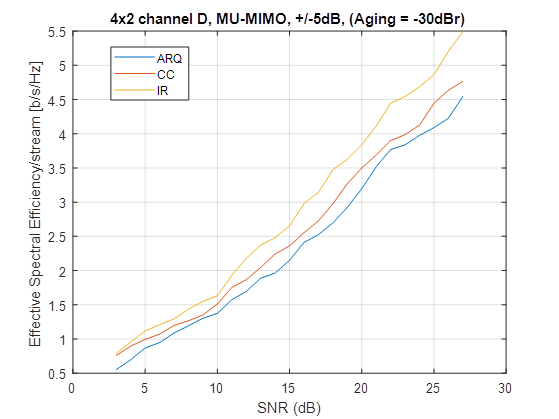 Slide 5
Ron Porat (Broadcom)
May 2019
Summary of Gains
As expected the gain of HARQ depends on the MIMO configuration and increases when the Tx doesn’t have accurate knowledge of SNR or with channel aging. 

Other configurations with less antennas or assuming open loop MIMO may show more gains
Slide 6
Ron Porat (Broadcom)
May 2019
Summary
Based on our current results, IR with CW based feedback provide the minimum gain necessary for us to consider HARQ as a valuable technology. 

Propose to continue investigating HARQ with focus on IR, CW based feedback and LDPC.
Slide 7
Ron Porat (Broadcom)
May 2019
References
11-18-1116-00-0eht-multi-ap-harq-for-eht.pptx
Slide 8
Ron Porat (Broadcom)